sPHENIX status
Kin Yip
sPHENIX Director of Operations
Time meeting
Apr. 23, 2024
sPHENIX status (Magnet)
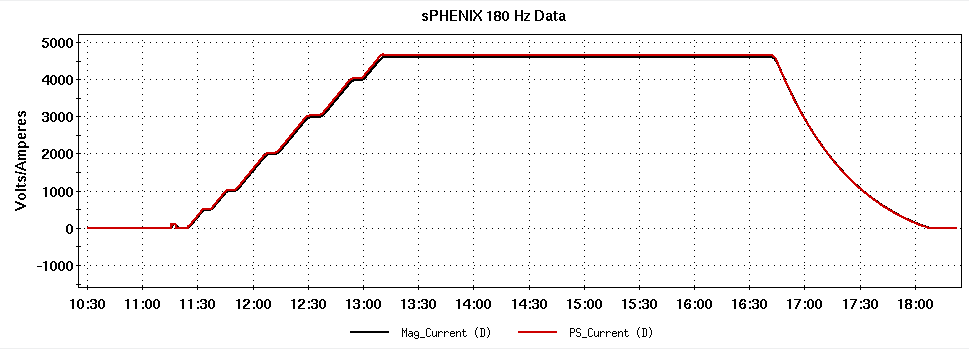 Last Thursday (Apr. 18), 
after completing all the tests /
checks, we ramped up the 
magnet to the top, ~4600 A 
at the first attempt.  It’s 
~completed around 13:12.  
Done !

But before 17:00, Roberto (Cryo) called and informed me that there was a valve problem in the 400 L reservoir (in 1008-IR) and I needed to ramp down the Magnet. 😥

It turned out that we needed to warm up the reservoir vessel over the weekend and fixed the valve on Monday afternoon/evening.
The stem was found to be bent and was straightened out and a new seat was installed.   Calibrations was completed this morning and cooling has started.
2
sPHENIX status (Magnet)
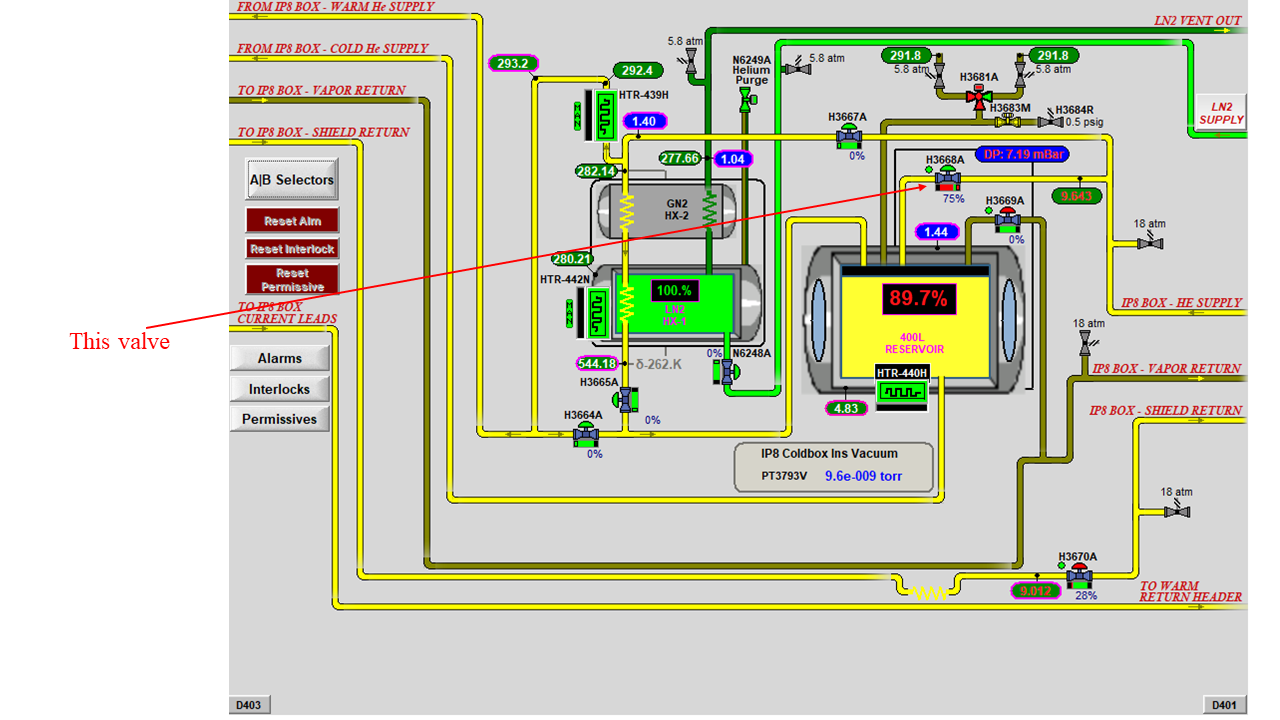 The 400L reservoir
is outside and on top
of the Magnet in 
1008-IR top platform.
3
sPHENIX Status
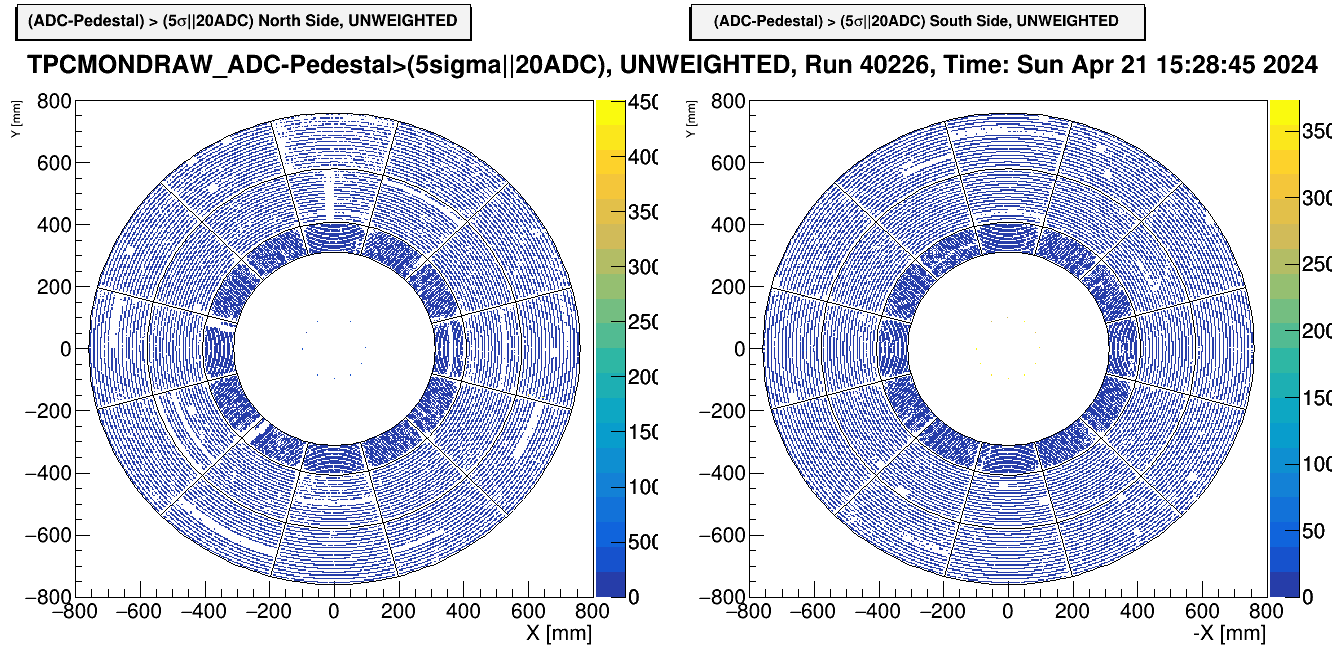 TPC firmware status:

86% of the sort-out-box channels are 
functional (for downloading firmware to
Front-End-Electronic cards)
New firmware with features needed 
for physics is being tested on one 
off-detector sector and one sector of the TPC
Features include activating zero suppression in the SAMPA, clock 
synchronization, and busy return to Global-Level-1/Global-Timing-Module

Before you start to enter and work in 1008-IR/Assembly-Hall, please inform our Shift Leader in the 1008 Control Room.
4